CONDUENT
Wayfinder Presentation
AGENDA
INTRODUCTIONABOUT THE POSITIONSPREPARING FOR INTERVIEWWHAT TO EXPECT AFTER HIRE
Conduent Internal Use Only
March 19, 2024
2
ABOUT CONDUENT
Through our dedicated associates, Conduent delivers mission-critical services and solutions on behalf of Fortune 100 companies and over 500 governments – creating exceptional outcomes for our clients and the millions of people who count on them. You have an opportunity to personally thrive, make a difference and be part of a culture where individuality is noticed and valued every day.
Conduent Internal Use Only
March 19, 2024
3
TECHNICAL CUSTOMER SERVICE ADVISORBILLING & TECHNICAL CUSTOMER SERVICE ADVISOR
ABOUT THE POSITIONS

REQUIREMENTS
Be at least 18 years or older
Have a High School Diploma, or equivalent
Be able to successfully pass a criminal background check
Have at least six months of customer service experience
Ability to type at least 30WPM
Ability to pass a customer service/call center assessment with at least a 70
Live in one of the following states AL, AR, AZ, CO, CT, DE, FL, GA, ID, IN, IA, KS, KY, LA, ME, MI, MS, MO, NE, NV, NH, NJ, NM, NC, ND, OH, OK, PA, RI, SC, SD, TN, TX, UT, VT, VA, WA, WV, WI, WY
Conduent Internal Use Only
March 19, 2024
5
ABOUT THE POSITIONS

WHAT WE OFFER
$17.31/hour
Full-Time schedules between the hours of 7AM-10:30PM CST
Growth opportunities with the team
Health benefits including medical, dental, and vision– starting day 1
Paid Time Off
Fully remote work
Conduent Internal Use Only
March 19, 2024
6
ABOUT THE POSITIONS

IN MORE DETAIL
CLICK HERE to see what being a Technical Customer Service Advisor looks like
Conduent Internal Use Only
March 19, 2024
7
PREPARING FOR INTERVIEWWorkspace Inspection & Internet Speed Test
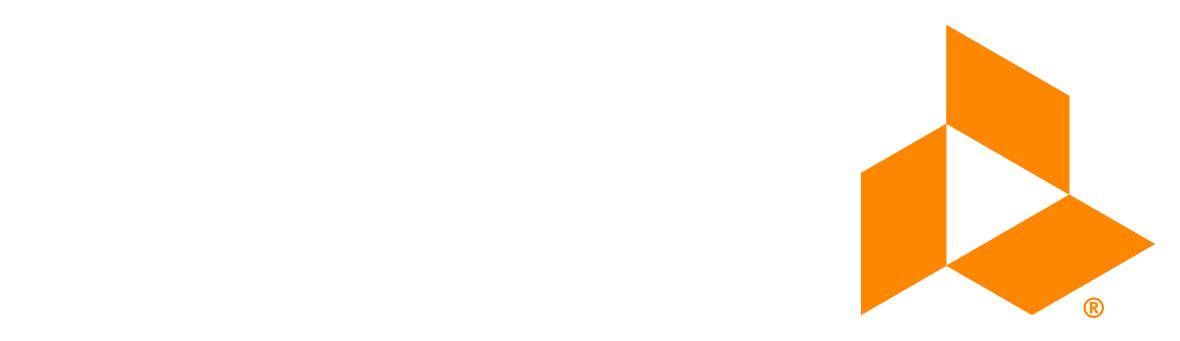 WORKSPACE INSPECTION
A separate room with a door that locks
No one should have access to your workspace during interview or work hours
Windows should be covered by closed blinds and/or curtains
No other smart devices or writing utensils should be in workspace during interview or work hours
Conduent Internal Use Only
March 19, 2024
9
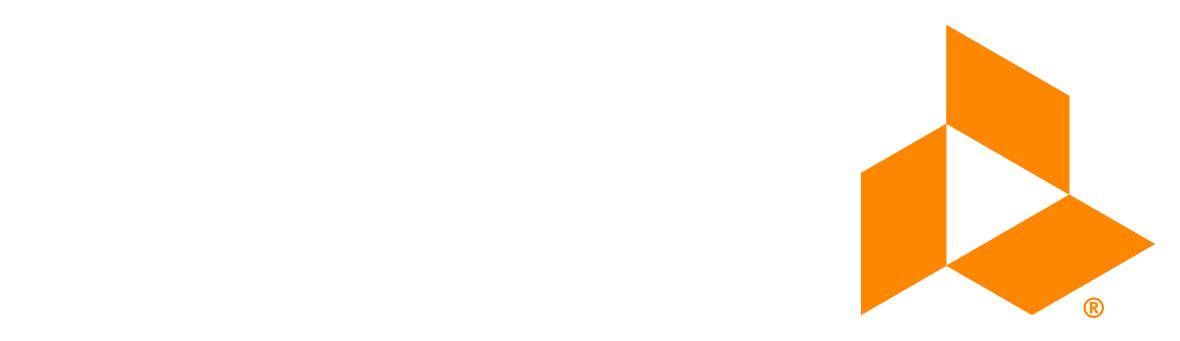 INTERNET SPEED TEST
Broadband internet connection (cable ran from outside the house to inside the house) is accepted
Cellular internet is accepted (ex: Verizon 5G or T-Mobile 5G)
Satellite internet is not accepted
Ethernet connection is required for the position. Ensure router is reasonable distance from workspace
Conduent Internal Use Only
March 19, 2024
10
WHAT TO EXPECT AFTER HIRE

ORIENTATION & CLASS
Prepping: Company provided equipment will come equipped with all necessary software. 
Orientation: Orientation will be 2-3 days, including 1 day for setup. The setup day will be used to ensure proper equipment is received and get connected to the internet. Users will be sure they can log into all required systems. Next, users will learn the voice-over (VO) program by going through the tutorial with the support of a trainer. Assistance is provided as needed along the way. Once user feels comfortable with the VO program, orientation will continue as normal.
Class: Class sizes are much smaller, typically 1-6 students. Trainers are able to provide support by viewing the screen of users.
Conduent Internal Use Only
March 19, 2024
11
BRXXXX